1 Corinthians 3:1-9 (NIV)
1Brothers, I could not address you as spiritual but as worldly--mere infants in Christ. 2 I gave you milk, not solid food, for you were not yet ready for it. Indeed, you are still not ready. 3 You are still worldly. For since there is jealousy and quarreling among you, are you not worldly? Are you not acting like mere men? 4 For when one says, "I follow Paul," and another, "I follow Apollos," are you not mere men? 5 What, after all, is Apollos? And what is Paul? Only servants, through whom you came to believe--as the Lord has assigned to each his task.
1 Corinthians 3:1-9 (NIV)
6 I planted the seed, Apollos watered it, but God made it grow. 7 So neither he who plants nor he who waters is anything, but only God, who makes things grow. 8 The man who plants and the man who waters have one purpose, and each will be rewarded according to his own labor. 9 For we are God's fellow workers; you are God's field, God's building.
cultivating complete church culture
POSITIVE LESSONS FROM ADDRESSING ISSUES  IN  THE  CHURCH  AT  CORINTH
cultivating unity byputting Jesus first
1 CORINTHIANS 1:10-4:21
UNITY
CULTIVATING UNITY        1 CORINTHIANS 1:10-4:21
UNIFORMITY
UNITY
CONFORMITY
CULTIVATING UNITY        1 CORINTHIANS 1:10-4:21
UNITY 
important 
to Jesus
[JOHN 17:23a]
cultivating unity in the church: 1 CORINTHIANS
UNITY 
integral 
to witness
[JOHN 17:23b: ACTS 2:42-47]
cultivating unity in the church: 1 CORINTHIANS
UNITY 
joy to 
experience
[PSALM 133:1]
cultivating unity in the church: 1 CORINTHIANS
UNITY 
a spiritual reality
requiring practice
[EPHESIANS 4:3]
cultivating unity in the church: 1 CORINTHIANS
DISUNITY 
confronted four times in Paul’s letter to Corinth 

[1:10-4:21; 6:1-11; 11:17-34; 12-14]
cultivating unity in the church: 1 CORINTHIANS
THE CITY OF CORINTH
Ancient Greek City-State
Major City in Romans times
Major traffic & trade point
Cosmopolitan population
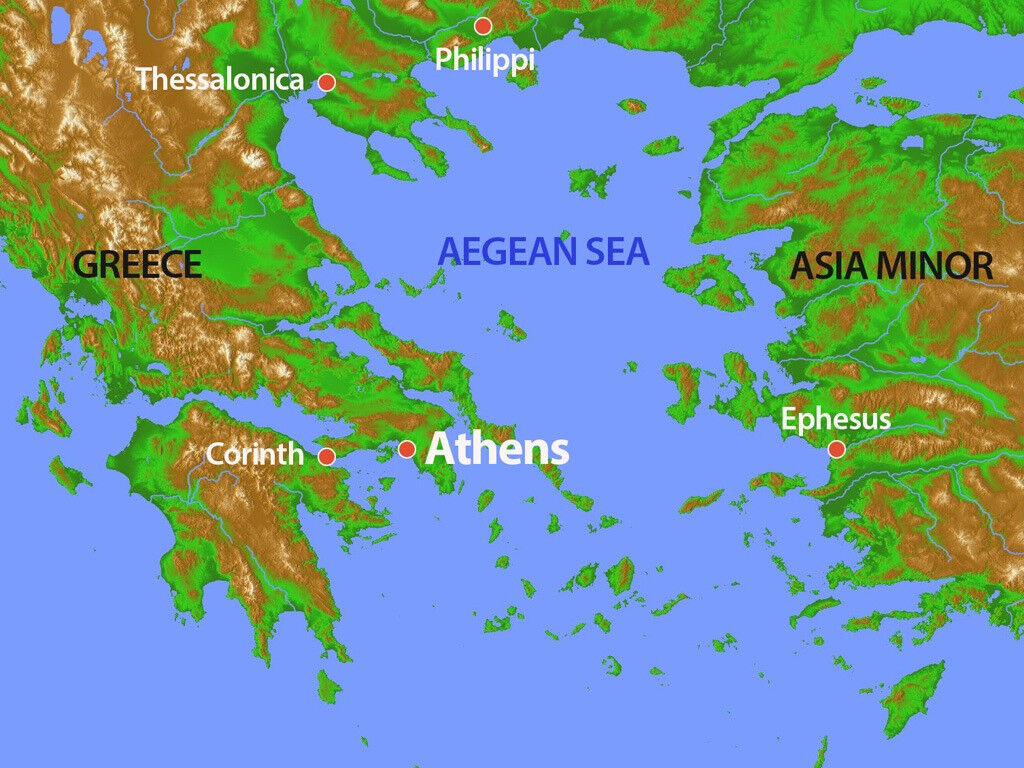 cultivating unity - 1 CORINTHIANS 1:10-4:21
THE CHURCH IN CORINTH
Paul established it (Acts 18)
Paul taught there for 18 months (Acts 18-19)
Impacted by its cosmopolitan and religious culture
Impacted by having Gentiles & Jews together
Alive, but loaded with problems  (See 1 Cor. 1:1-9)
cultivating unity - 1 CORINTHIANS 1:10-4:21
cultivating unity byputting Jesus first
1 CORINTHIANS 1:10-4:21
HOW  PAUL  DEALT  WITH  DISUNITY
Cultivating unity by putting Jesus first: 1 CORINTHIANS 1:10-4:21
Follow positive 
examples that 
leaders set
cultivating unity in the church: 1 CORINTHIANS 1:13-17: 2:1-4; 3:10-14; 4:1--16
Don’t factionalise around leaders in a way that works against unity
INTER-HOUSEHOLD?
THEOLOGICAL ?
ETHNIC ?
cultivating unity in the church: 1 CORINTHIANS1:10-17
Be wary of people who 
want to take the spiritual 
high-ground
Paul indicates that he didn’t think those claiming to ‘follow Christ’ were really doing that.
cultivating unity in the church: 1 CORINTHIANS 1:10-17
Remember that God saves by the foolish & weak cross,       not by the wisdom (Gentiles)          or power (Jews) of leaders
cultivating unity in the church: 1 CORINTHIANS 1:10-18-2:15
Factions and fighting are not a sign of wisdom and power but immaturity and worldliness
DISUNITY IS AN IMPEDIMENT TO WITNESS
cultivating unity in the church: 1 CORINTHIANS 3:1-4
Realise that leaders are only God’s servants.
It is GOD alone who accomplishes anything
cultivating unity in the church: 1 CORINTHIANS 3:5-23
Remember to be humble rather than proud because anything we are and have is received from God
cultivating unity in the church: 1 CORINTHIANS 4:6-7
Follow the example of 
servant leaders 
(like Paul and Apollos)
cultivating unity in the church: 1 CORINTHIANS 4:1-13 & 16
UNITY is a collective responsibility. Value it. Work for it. Preserve it by making Christ central.  Follow leaders in their humility.
cultivating unity in the church: 1 CORINTHIANS 4:6-7
cultivating unity byputting Jesus first
1 CORINTHIANS 1:10-4:21